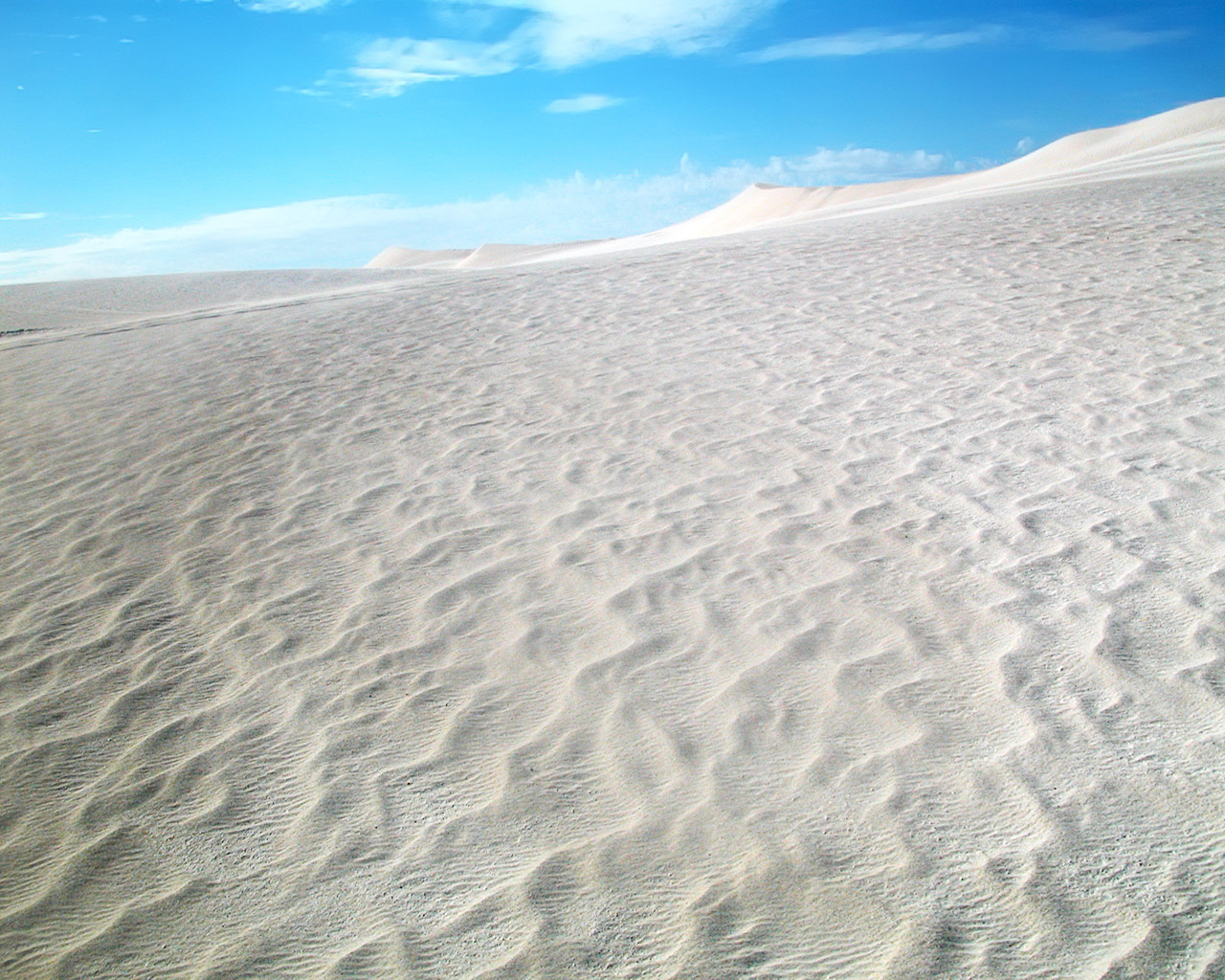 Measurement of the γ,W,Z with ATLAS
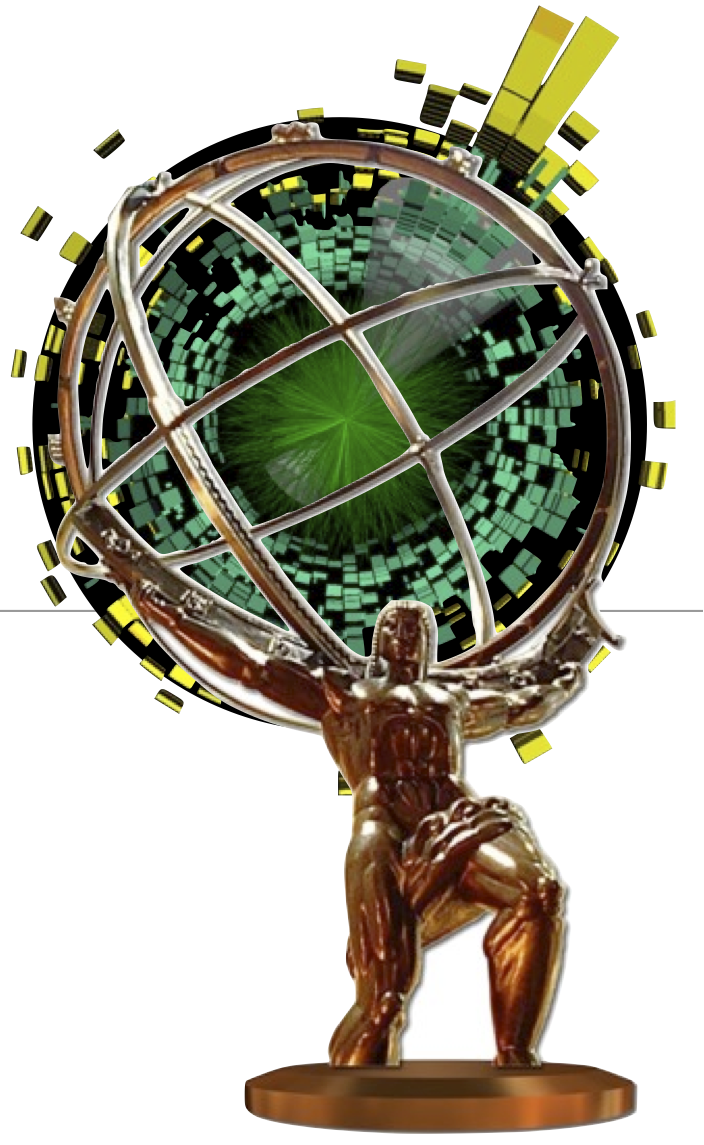 Alexander Milov

for the ATLAS Collaboration
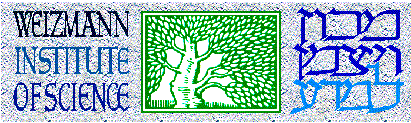 The goal
~true pT
true pT
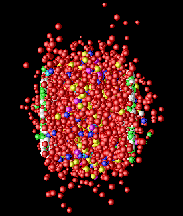 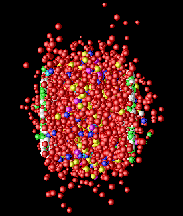 e,μ+
true pT
e,μ–
?
?
?
Step 1: binary scaling
Sasha Milov          γ,W,Z with ATLAS            HP2012, Cagliari,  May. 31, 2012
2
Photons in HI.
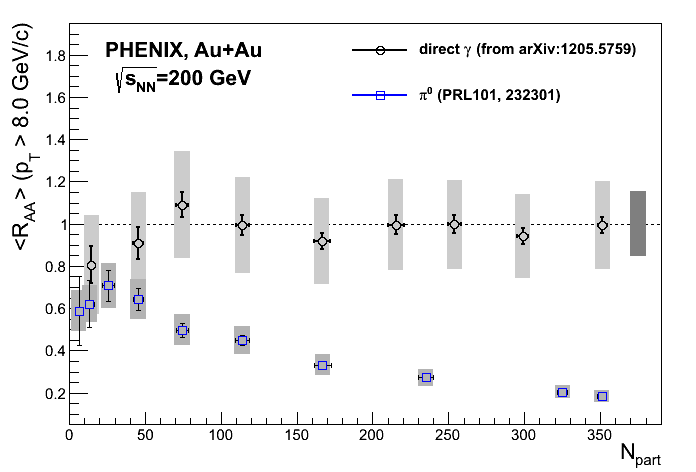 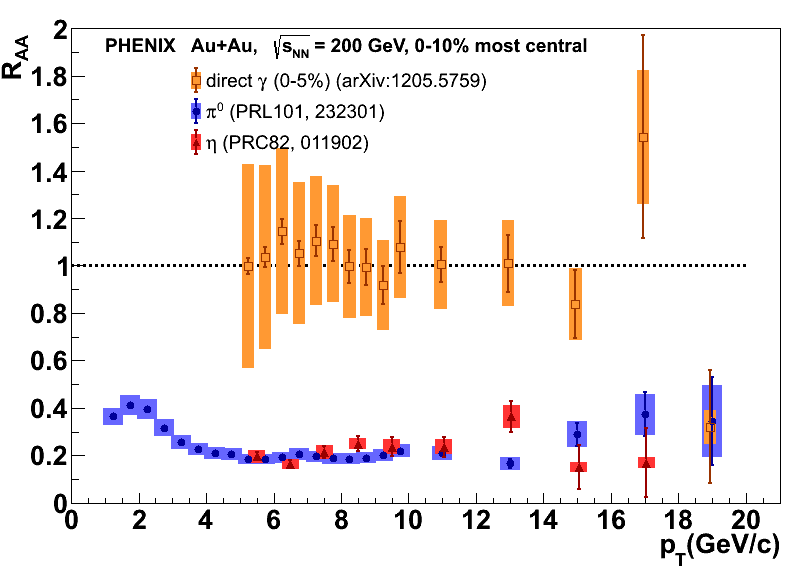 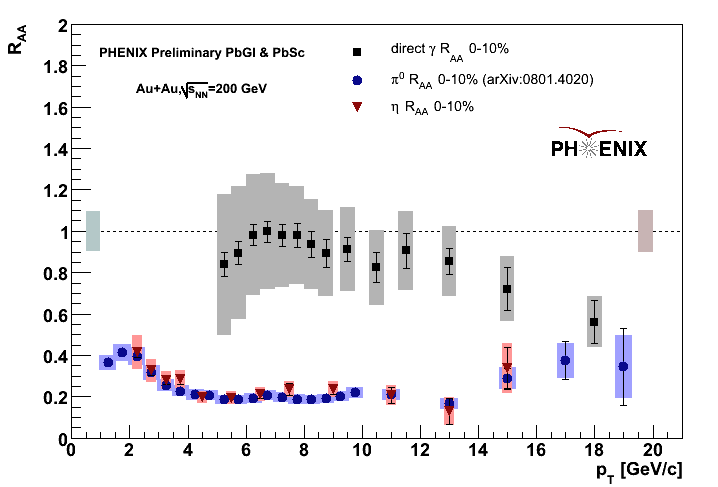 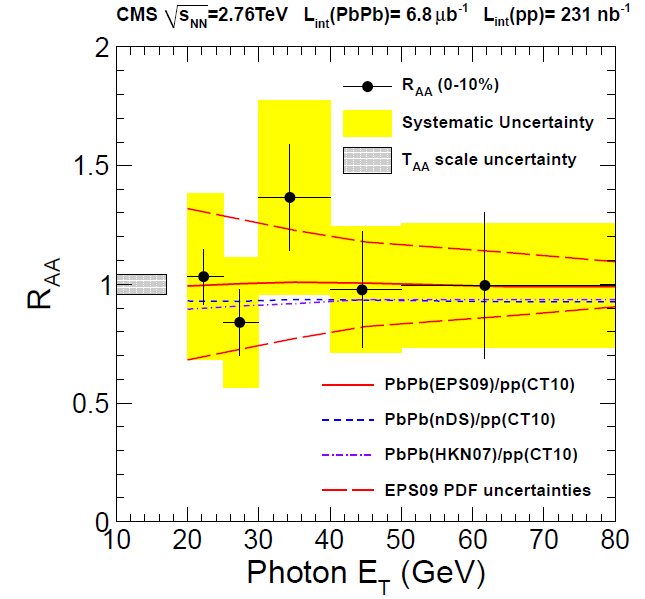 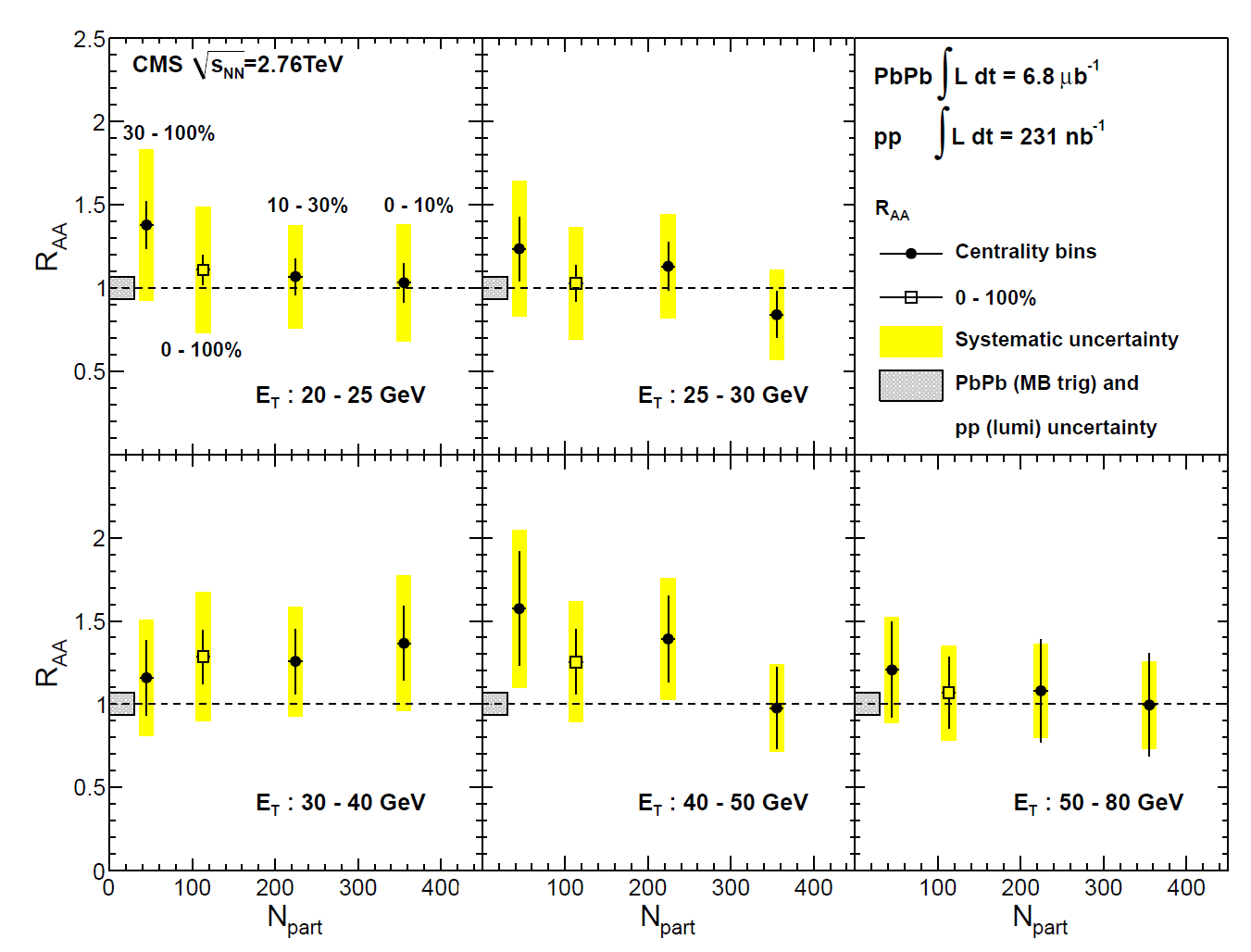 arXiv:0397962 [nucl-ex]
No suppression of photons in HI collisions at LHC and at RHIC
Sasha Milov          γ,W,Z with ATLAS            HP2012, Cagliari,  May. 31, 2012
3
Bosons in HI
PLB697 (2011) 294-312
ATLAS-CONF-2011-078
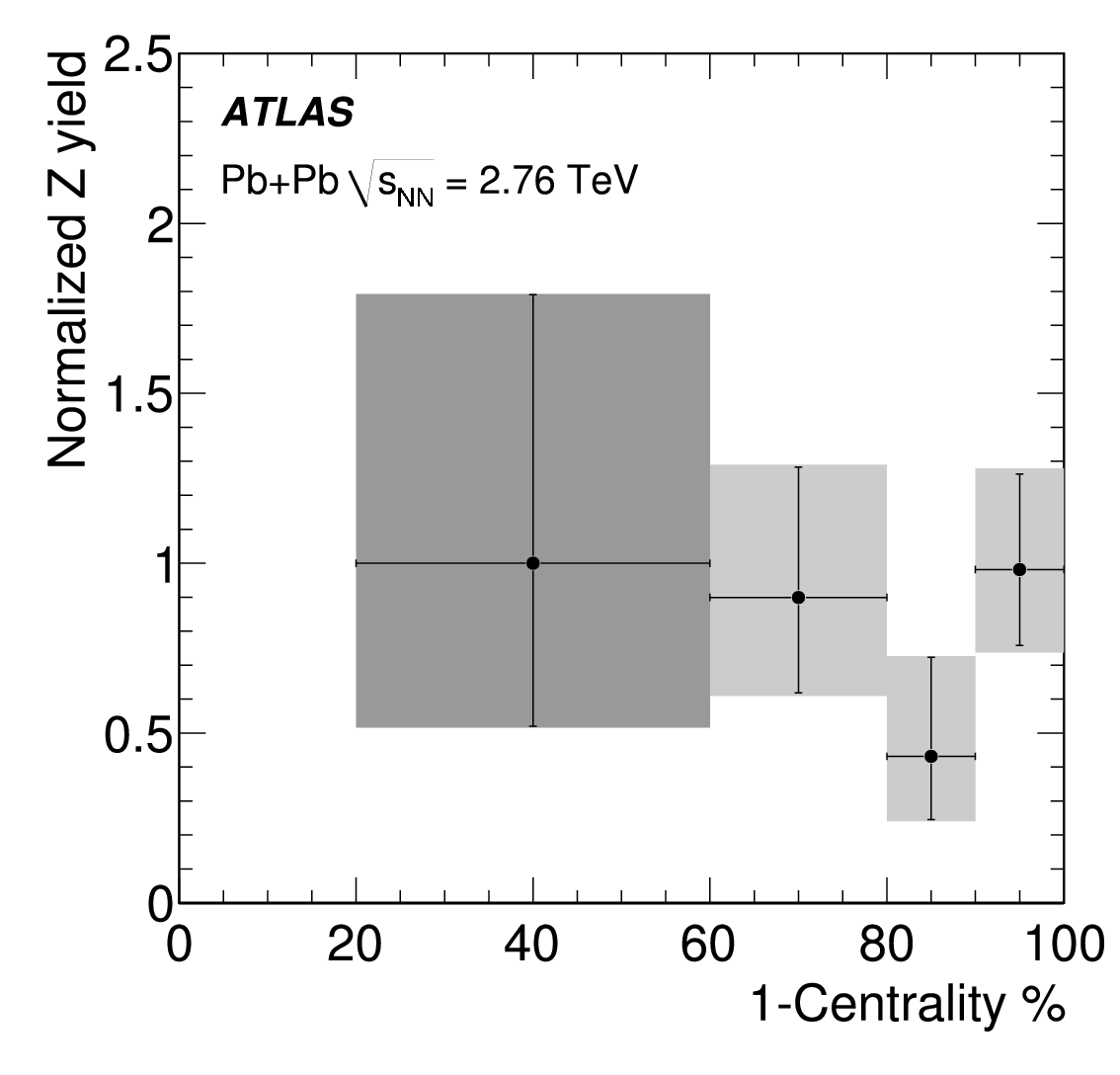 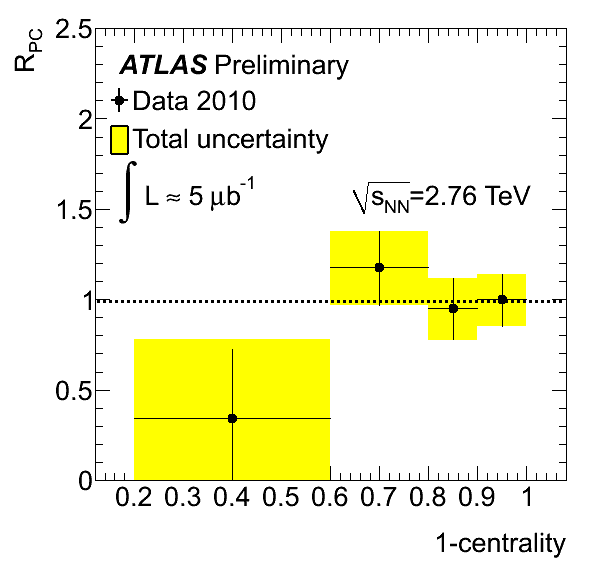 PRL106, 212301 (2011)
nucl-ex:1205.6334v1 29 May 2012
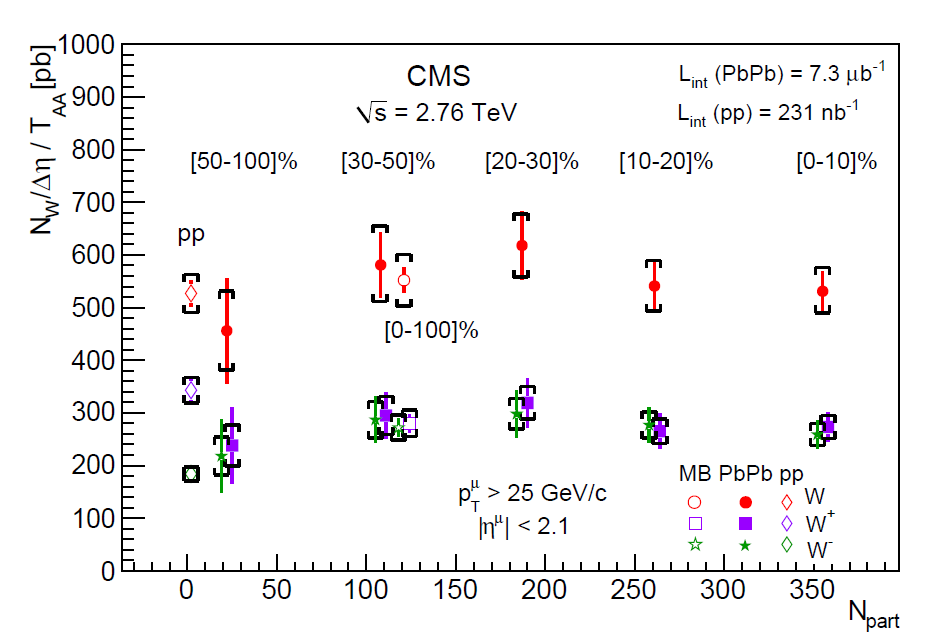 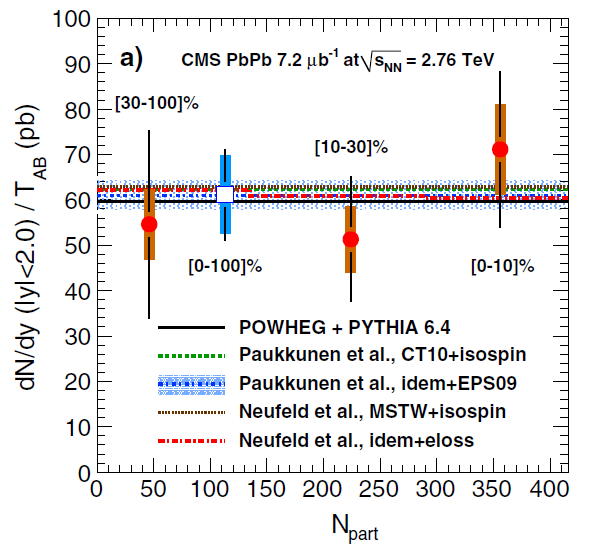 Sasha Milov          γ,W,Z with ATLAS            HP2012, Cagliari,  May. 31, 2012
4
The ATLAS detector
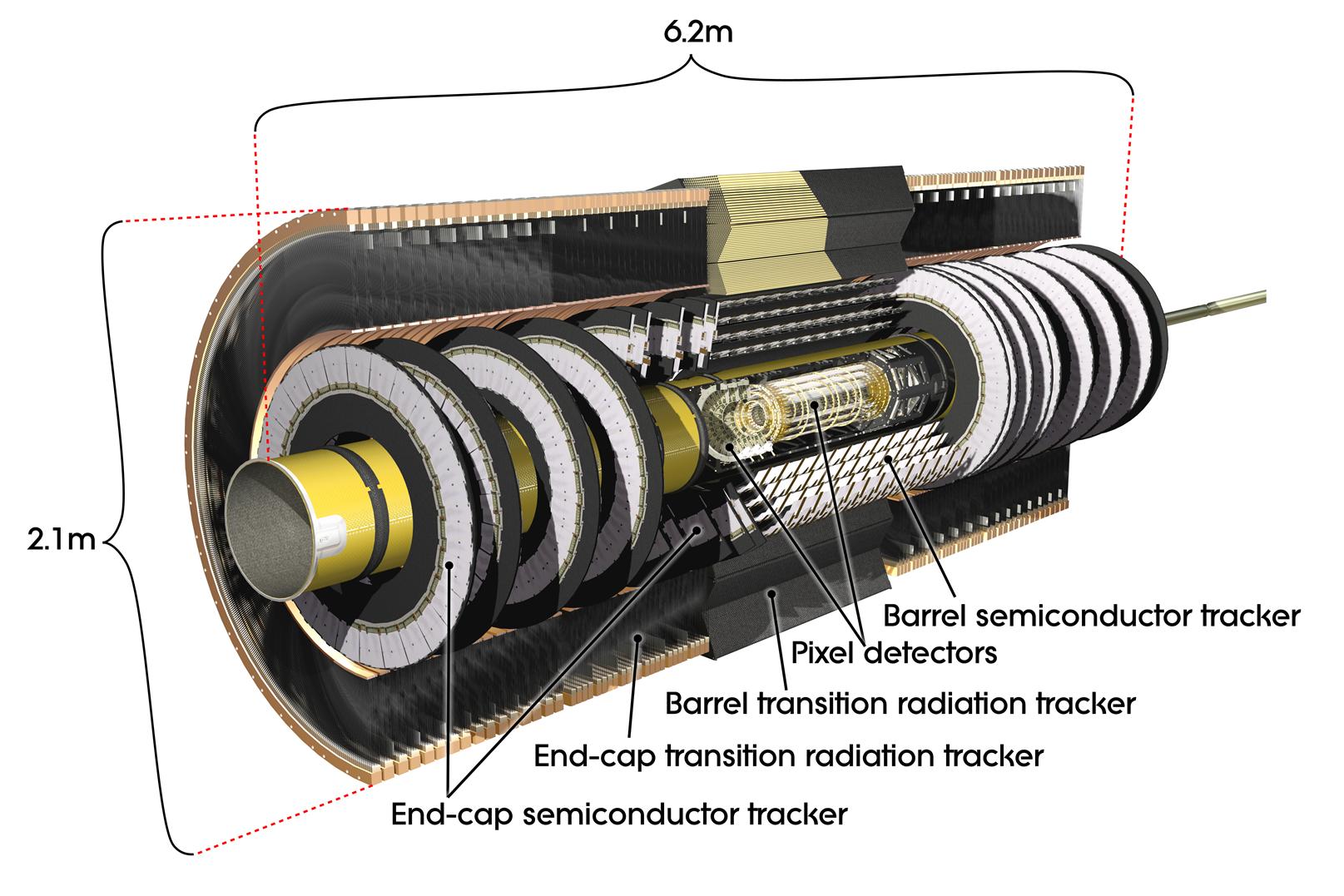 EM calorimeter (LAr)
|η|<3.2, 3 layers + presampler, 22X0
e/γ trigger, identification; 
Granularity: 0.025x0.025 180x103 chan.
Muon spectrometer (MS)
|η|<2.7 
Shielded by Calorimeter
Tracking in torroidal B field
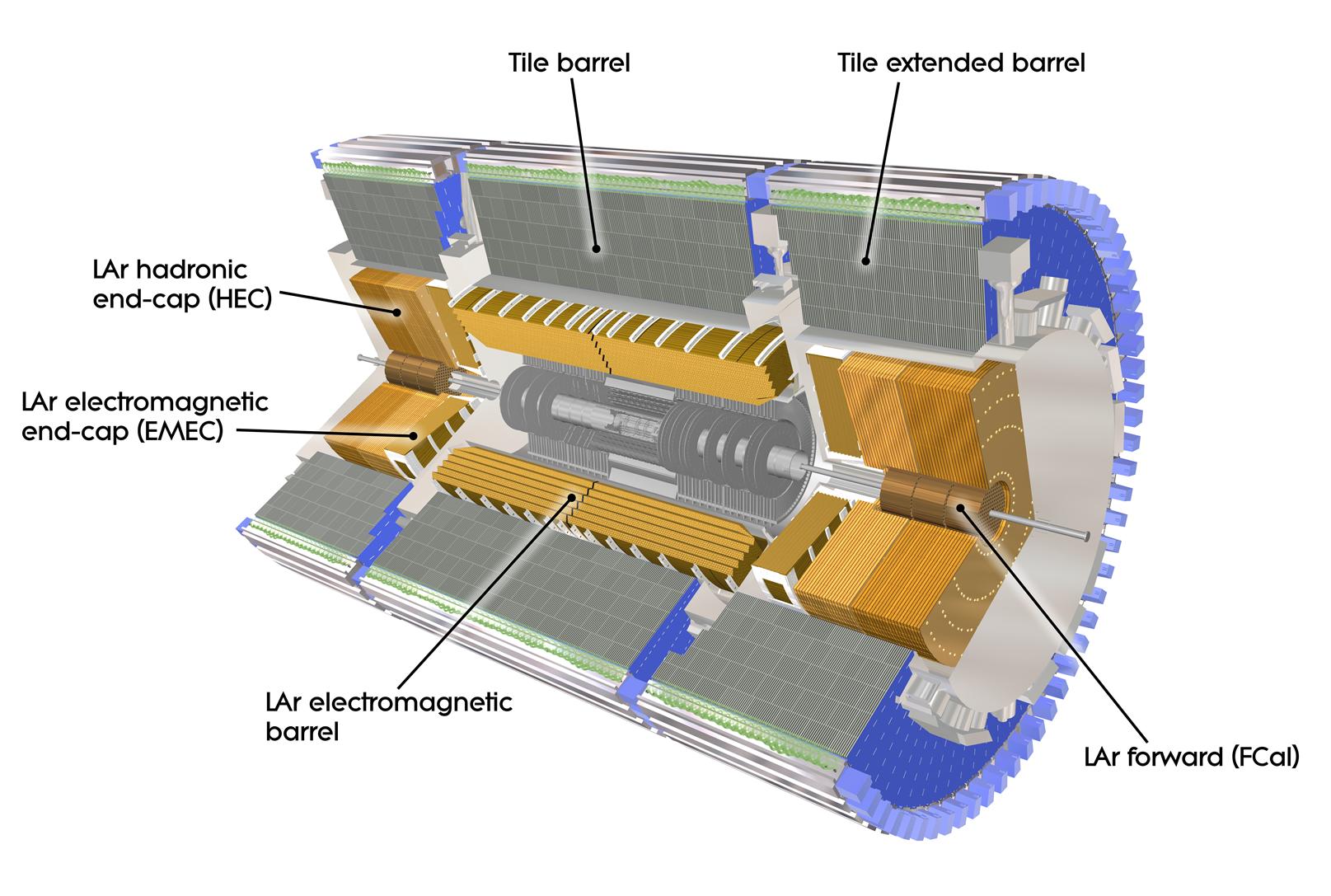 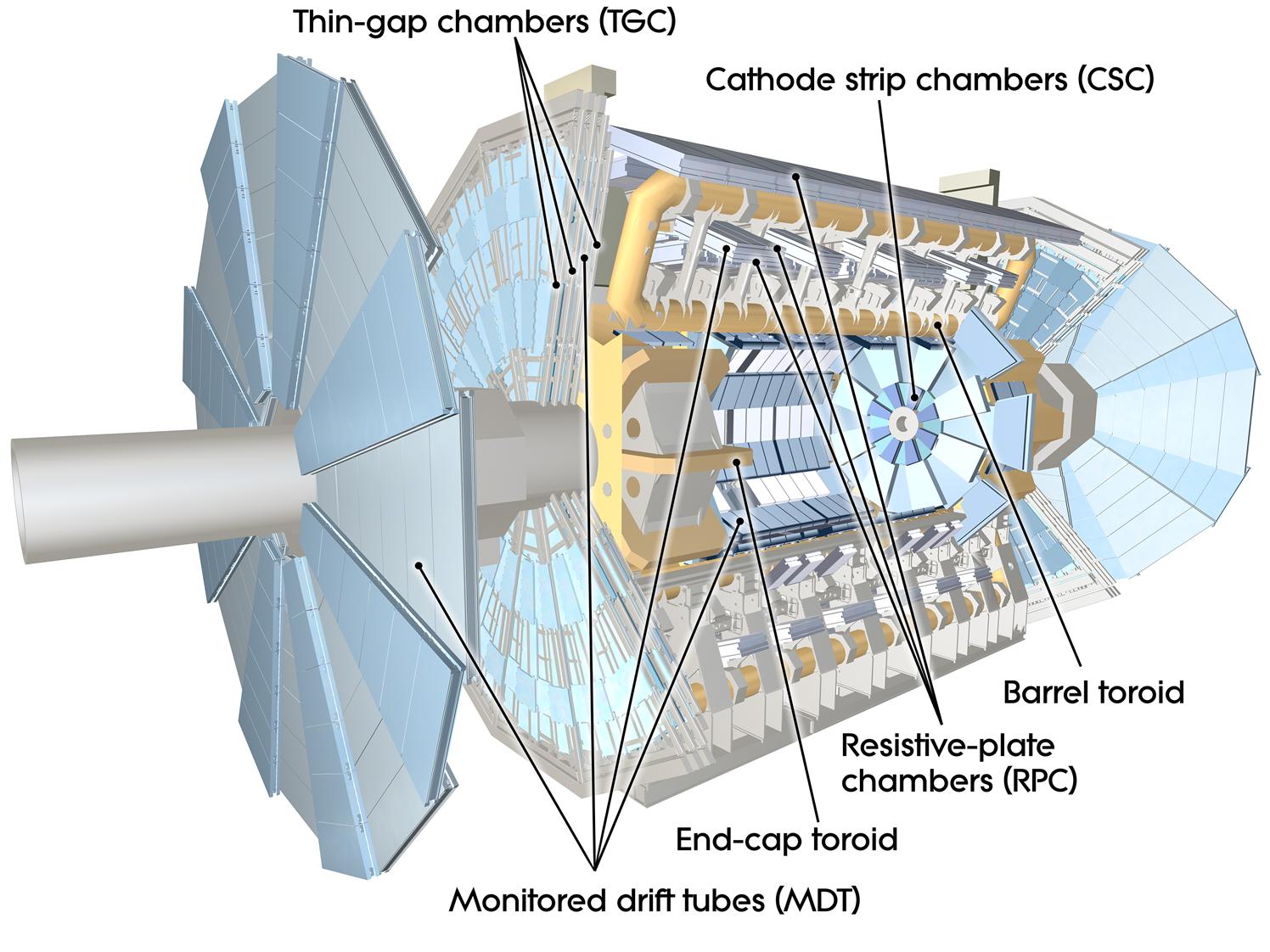 Inner Detectors (ID)
|η|<2.5 B (axial) =2T
Pixels (Si): σ = 10 μm [rφ]
80M channels; 3 layers and 3 disks;
SCT (106 Si strips ): σ = 17 μm [rφ]
4 double layers, 9 disks
Sasha Milov          γ,W,Z with ATLAS            HP2012, Cagliari,  May. 31, 2012
5
Data samples.
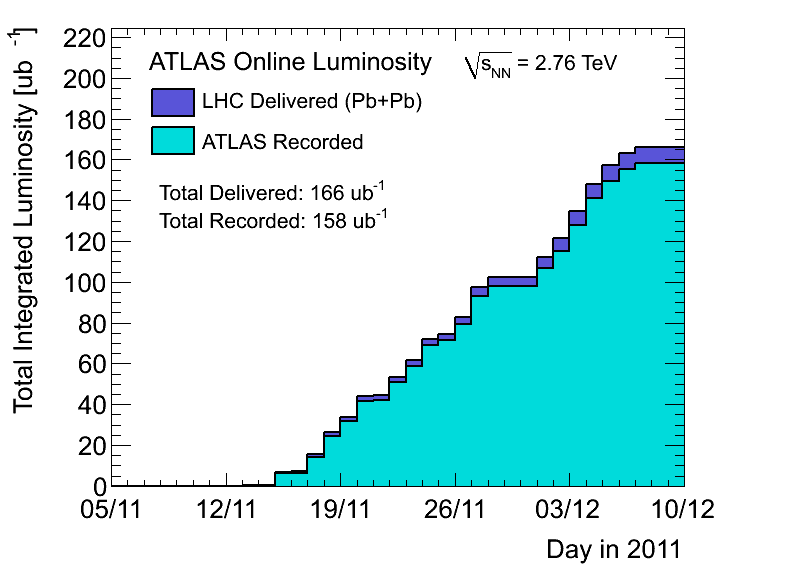 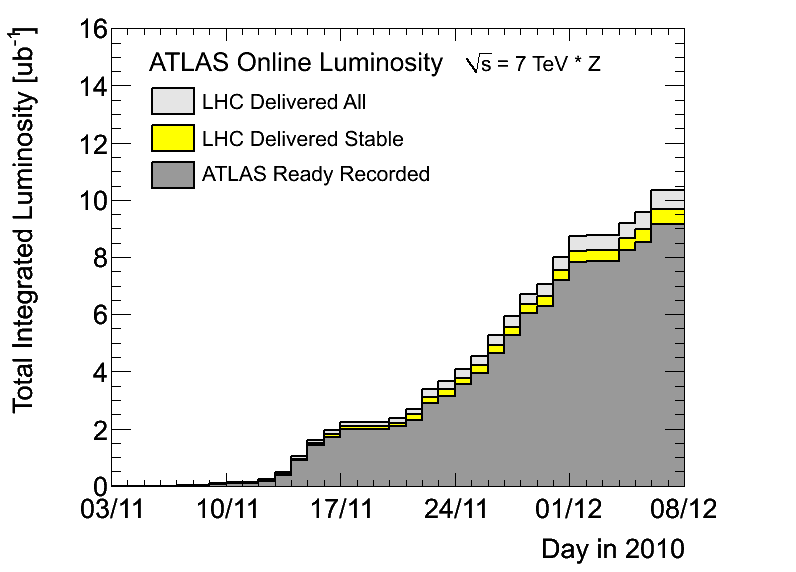 2011
2010
Sasha Milov          γ,W,Z with ATLAS            HP2012, Cagliari,  May. 31, 2012
6
Centrality
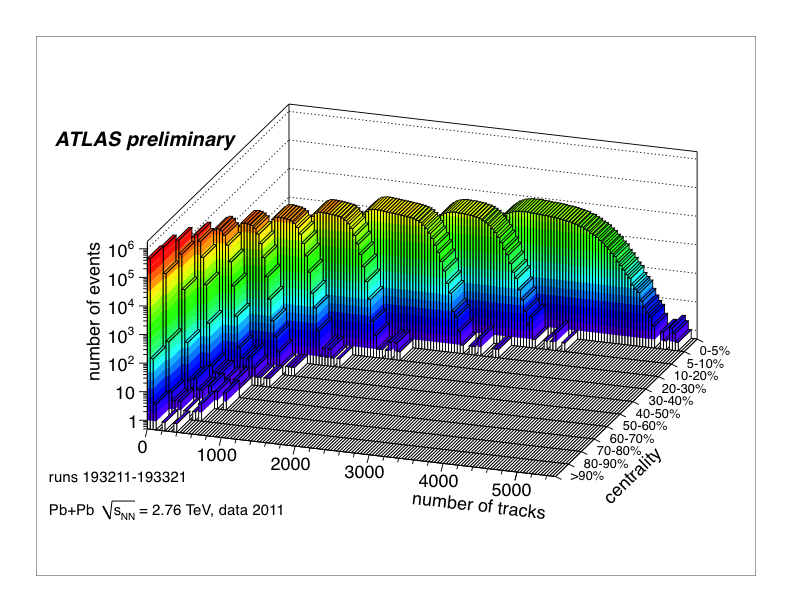 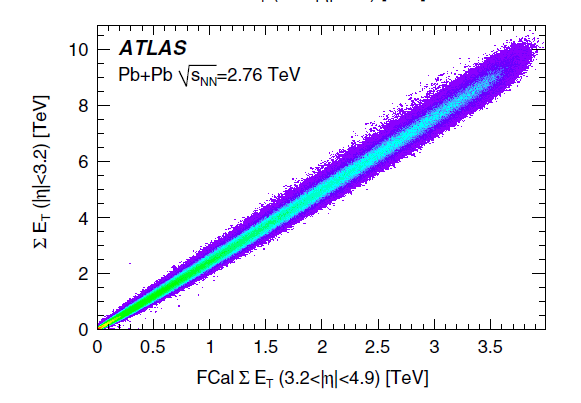 log Z
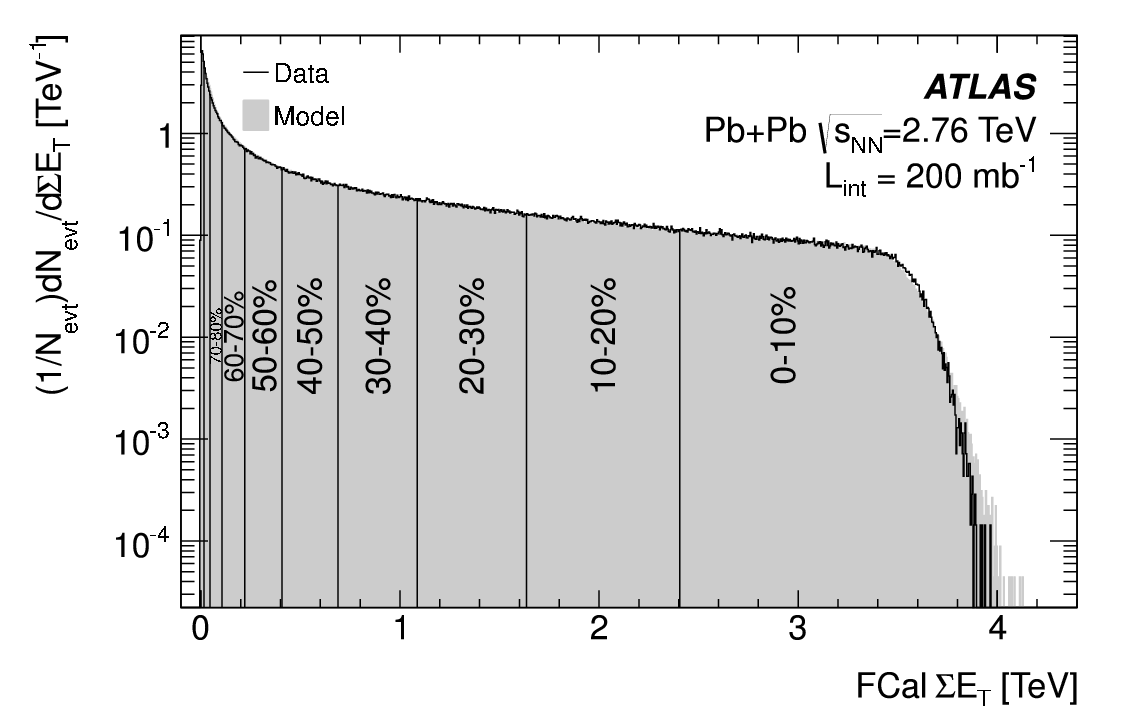 MB fraction 98 ± 2%
Sasha Milov          γ,W,Z with ATLAS            HP2012, Cagliari,  May. 31, 2012
7
Triggers in Run 2011
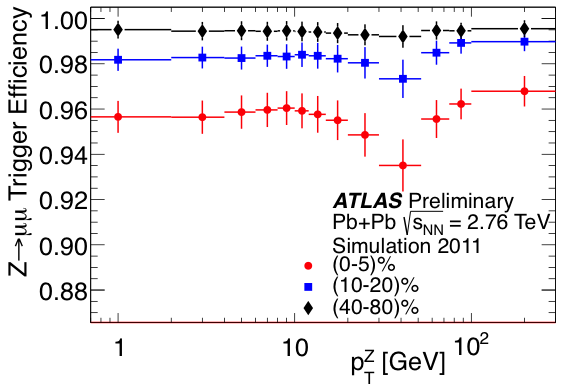 Photon (e) triggers are based on LAr 
For ET>20 GeV, efficiency = 98.1 ± 0.1%
Pair efficiency:
99.9 ± 0.1%
Muon triggers is a combination: 
L1   trigger with pT>4 GeV
HLT trigger with pT>10GeV
95-99% weak centrality dependence
MB triggers: (LAr ET>50GeV) OR (ZDC & track)
>90%
Sasha Milov          γ,W,Z with ATLAS            HP2012, Cagliari,  May. 31, 2012
8
ATLAS events
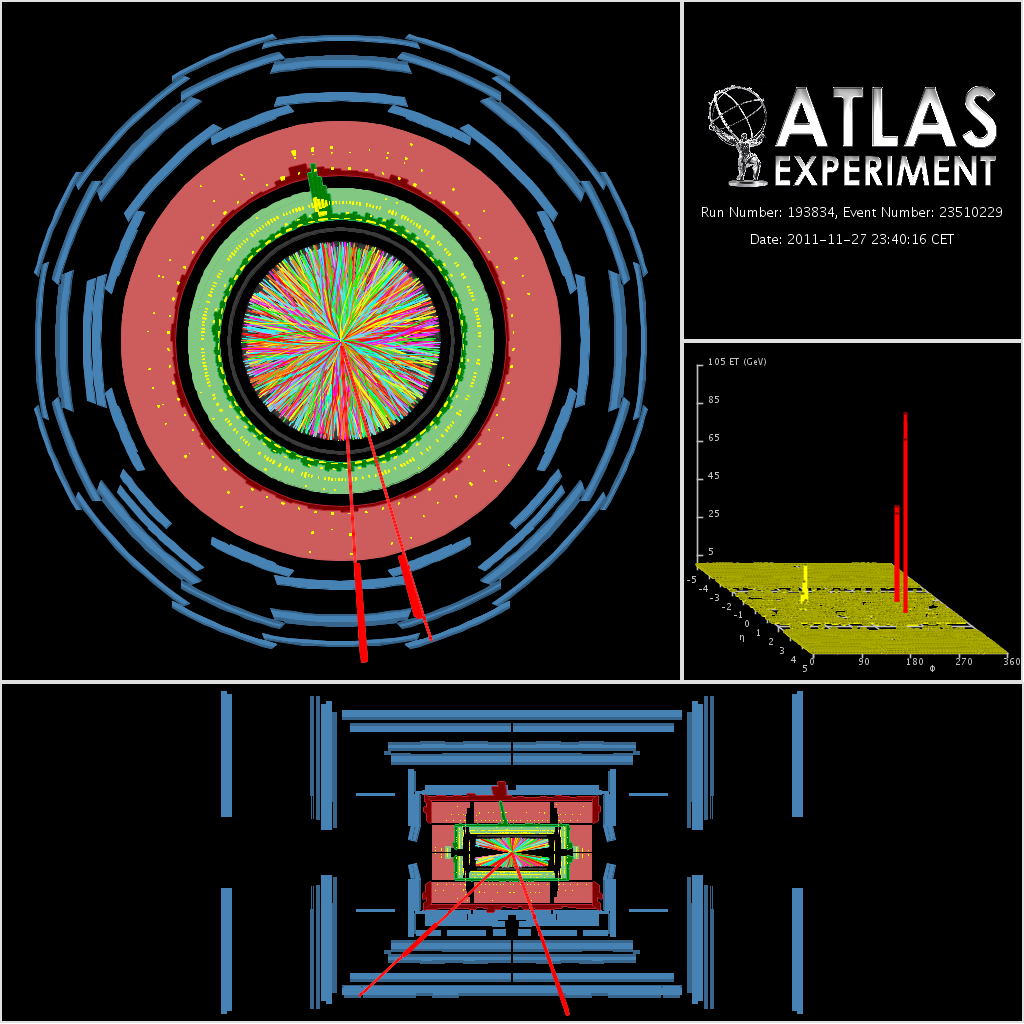 FCal ET = 2.63 TeV (5-10)% 
mee = 78.1 GeV, pTZ = 81 GeV, yZ = -1.9
pTjet = 58 GeV.
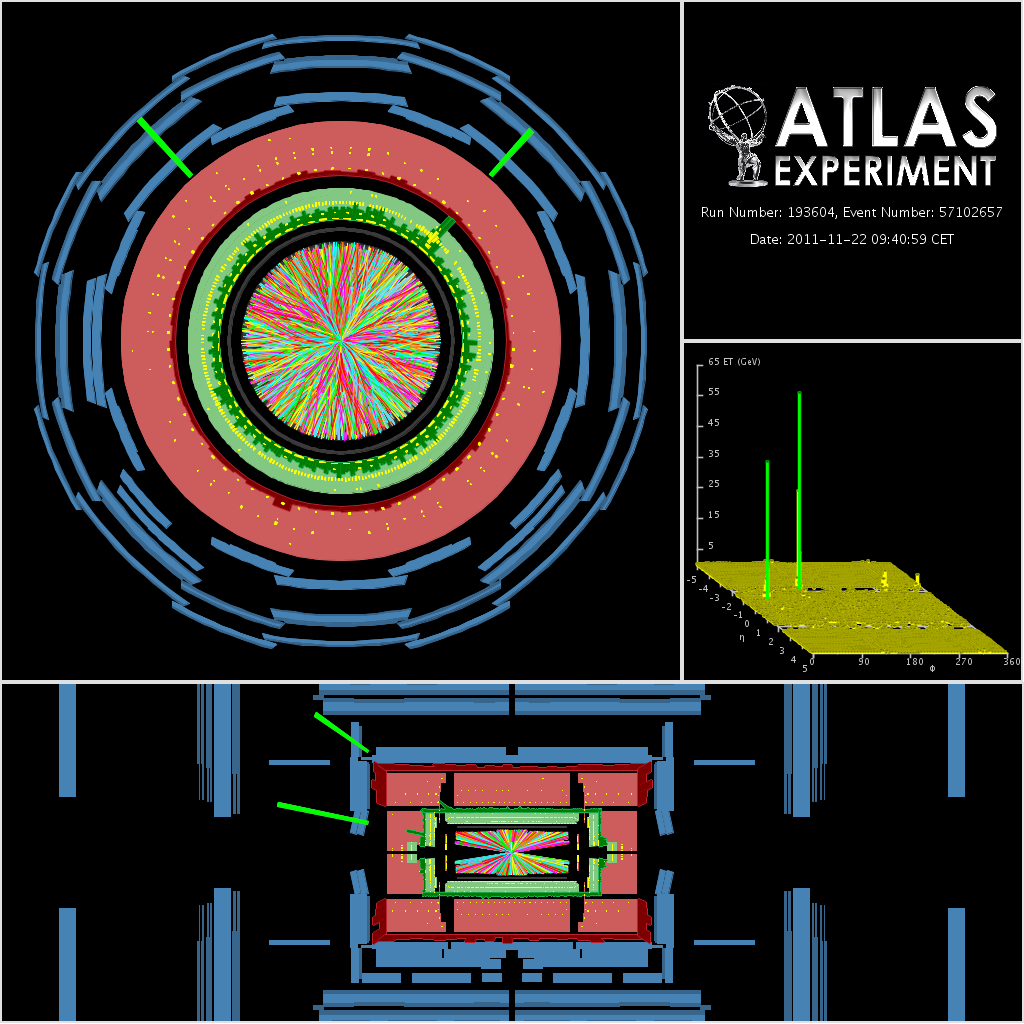 FCal ET = 1.52 TeV (20-30)%
 mμμ = 87.5 GeV 
pTZ = 147 GeV, yZ = -0.1
pTjet = 142 GeV
Sasha Milov          γ,W,Z with ATLAS            HP2012, Cagliari,  May. 31, 2012
9
ATLAS events
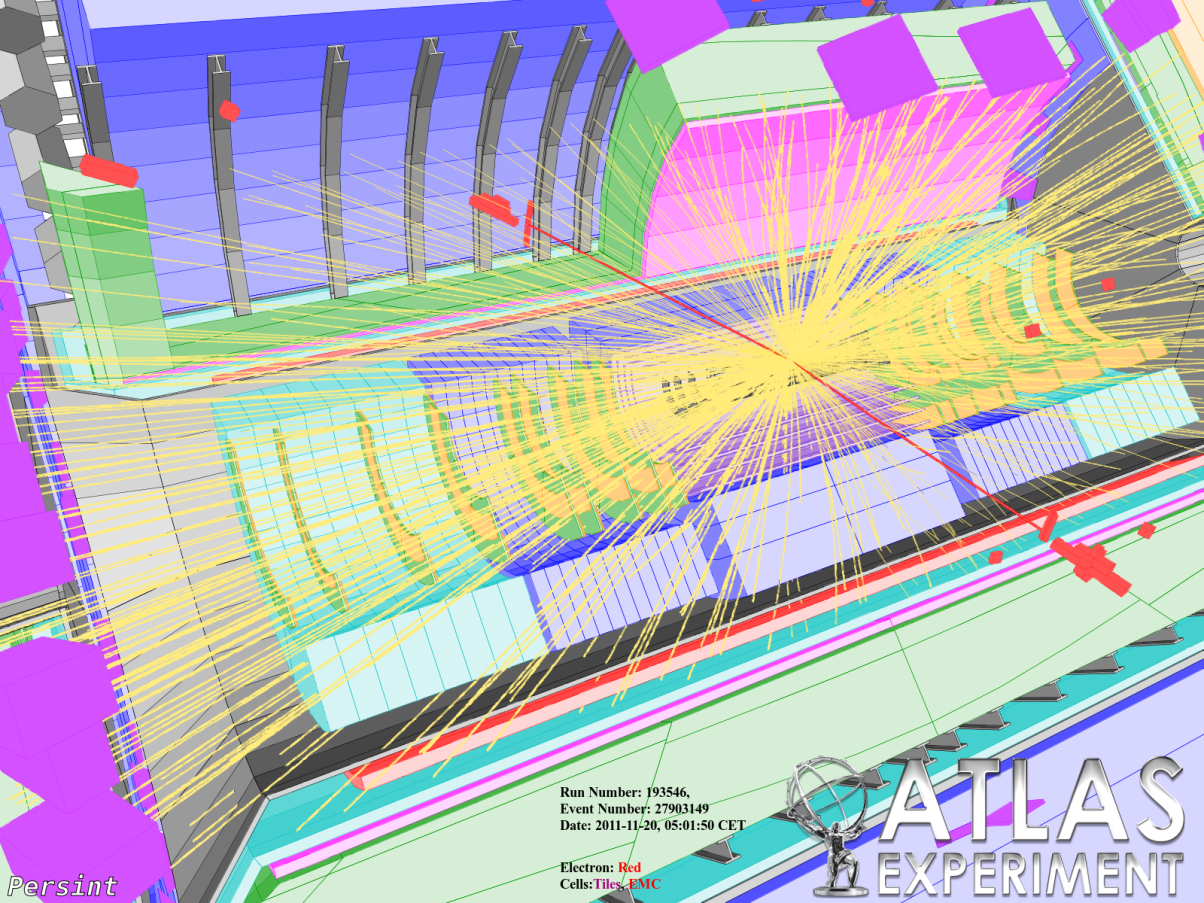 FCal ET = 2.16 TeV (10-20)%
mμμ = 102 GeV, pTZ = 5.0 GeV 
yZ = -0.1
FCal ET = 1.58 TeV (10-20)%
mee = 92.2 GeV, pTZ = 4.8 GeV
yZ = -0.2.
Sasha Milov          γ,W,Z with ATLAS            HP2012, Cagliari,  May. 31, 2012
10
Candidate selections:
Sasha Milov          γ,W,Z with ATLAS            HP2012, Cagliari,  May. 31, 2012
11
Photon reconstruction
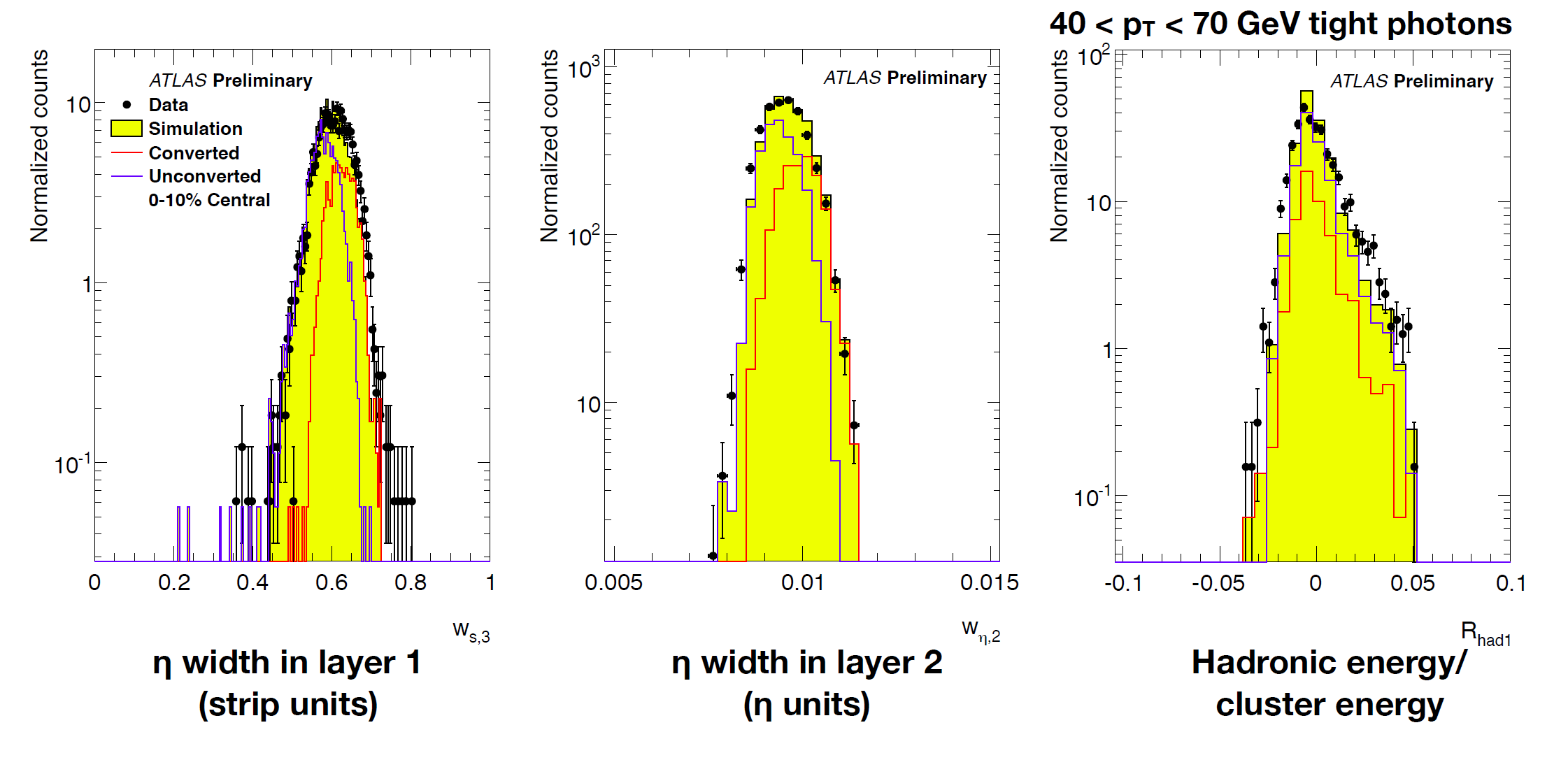 Photon shower shape MC is in good agreement between data
Small average shifts are applied to MC
Talk by P. Steinberg  May, 29 ATLAS-CONF-2012-051
Sasha Milov          γ,W,Z with ATLAS            HP2012, Cagliari,  May. 31, 2012
12
Efficiency for photons
Isolation cuts
Double sideband subtraction to eliminate jet contribution 
Efficiency & Purity corrections
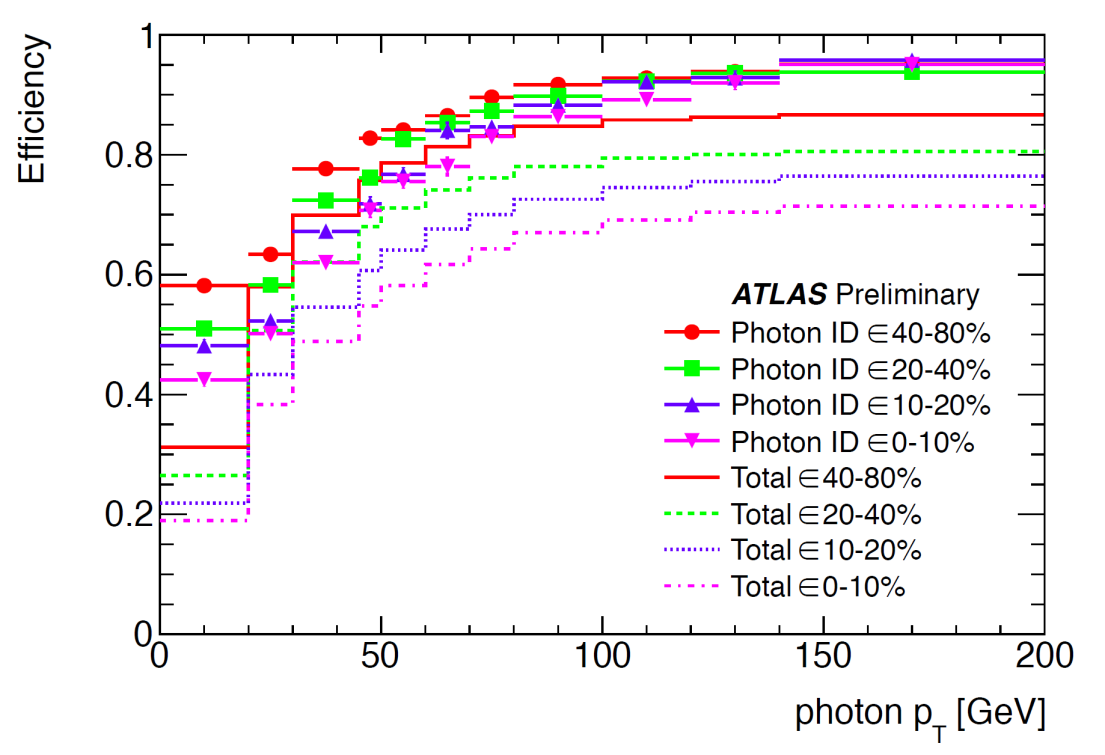 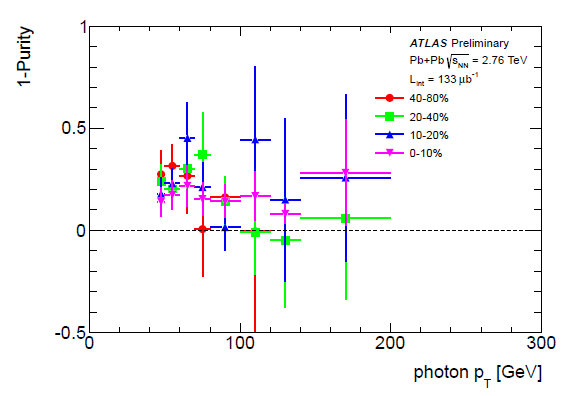 Sasha Milov          γ,W,Z with ATLAS            HP2012, Cagliari,  May. 31, 2012
13
Extraction of W yields
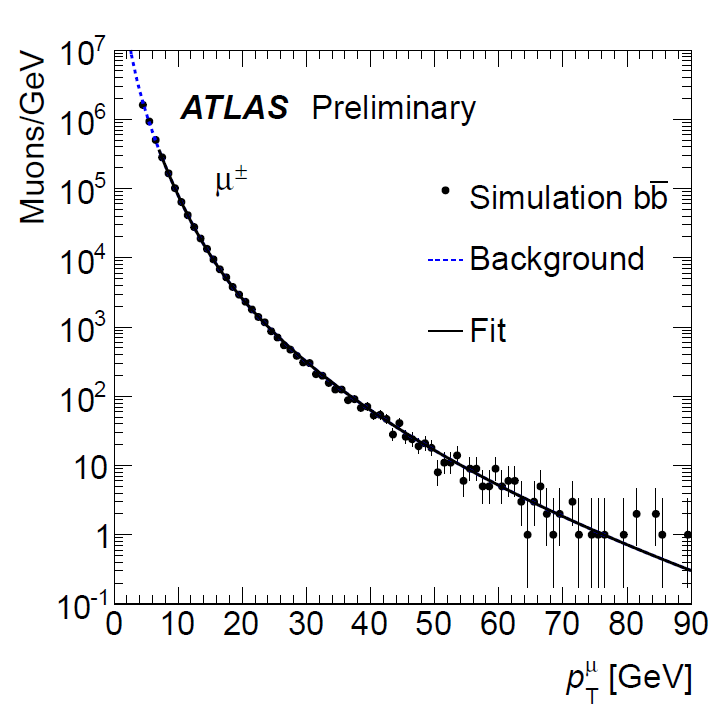 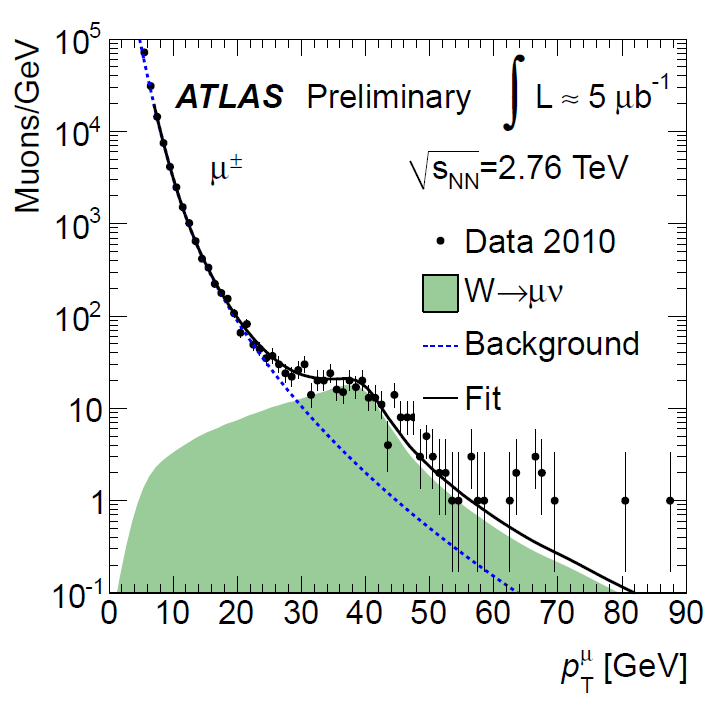 ATLAS-CONF-2011-074
Sasha Milov          γ,W,Z with ATLAS            HP2012, Cagliari,  May. 31, 2012
14
Z-mass distributions:
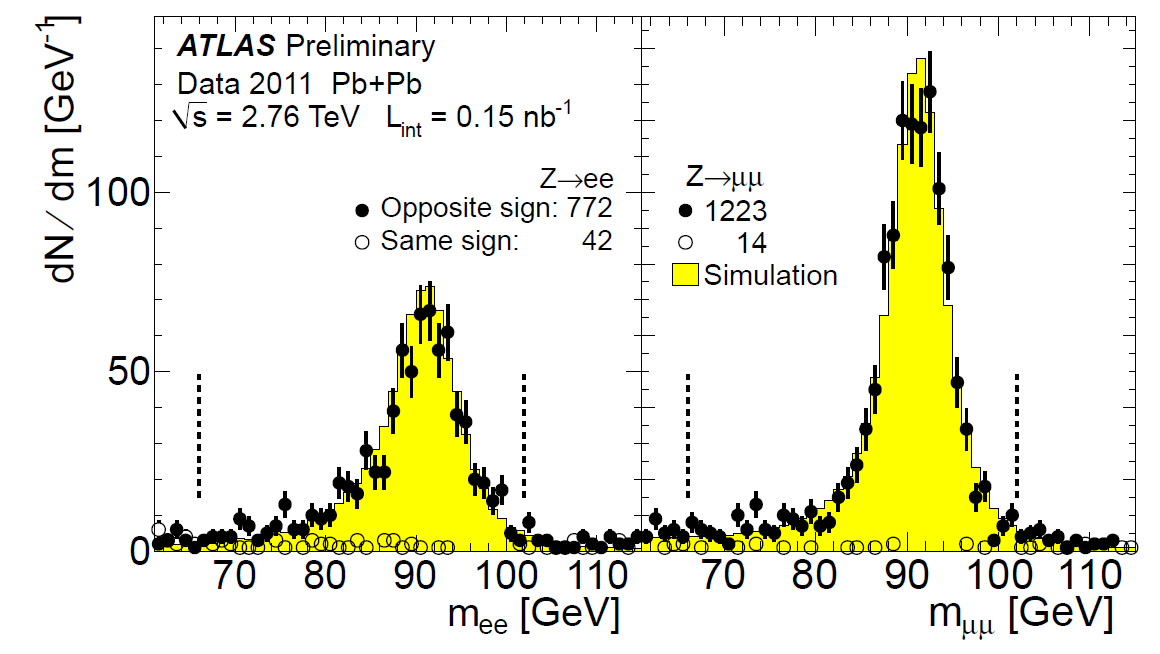 Talk by Z. Citron  May, 29  ATLAS-CONF-2012-052
Sasha Milov          γ,W,Z with ATLAS            HP2012, Cagliari,  May. 31, 2012
15
Z efficiency
Use PYTHIA Z  ll  embedded into HIJING to calculate corrections:
momentum, rapidity, centrality
Bin-by-bin unfolding
Reconstruction efficiency (including minimum pTlepton, and mass)
Lepton identification cuts efficiency
Correct up to mass window 66-116 GeV
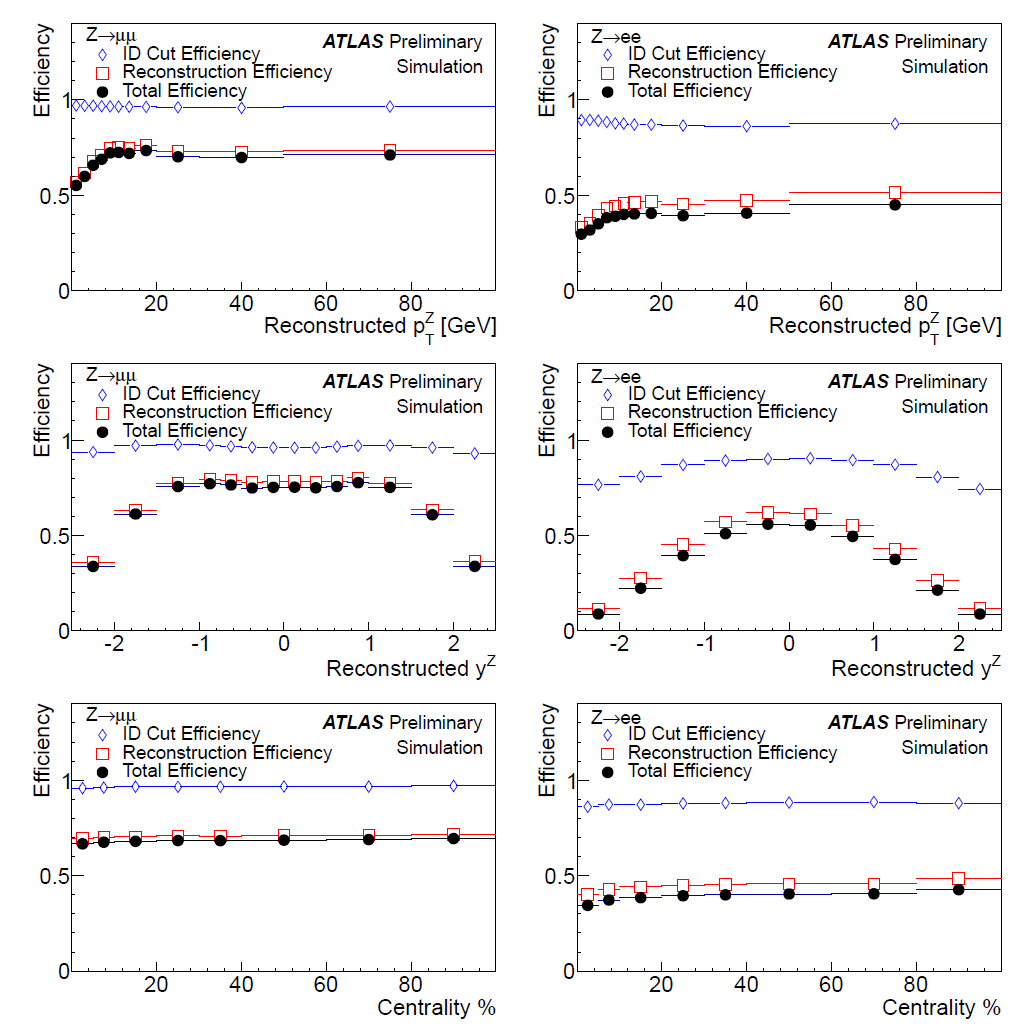 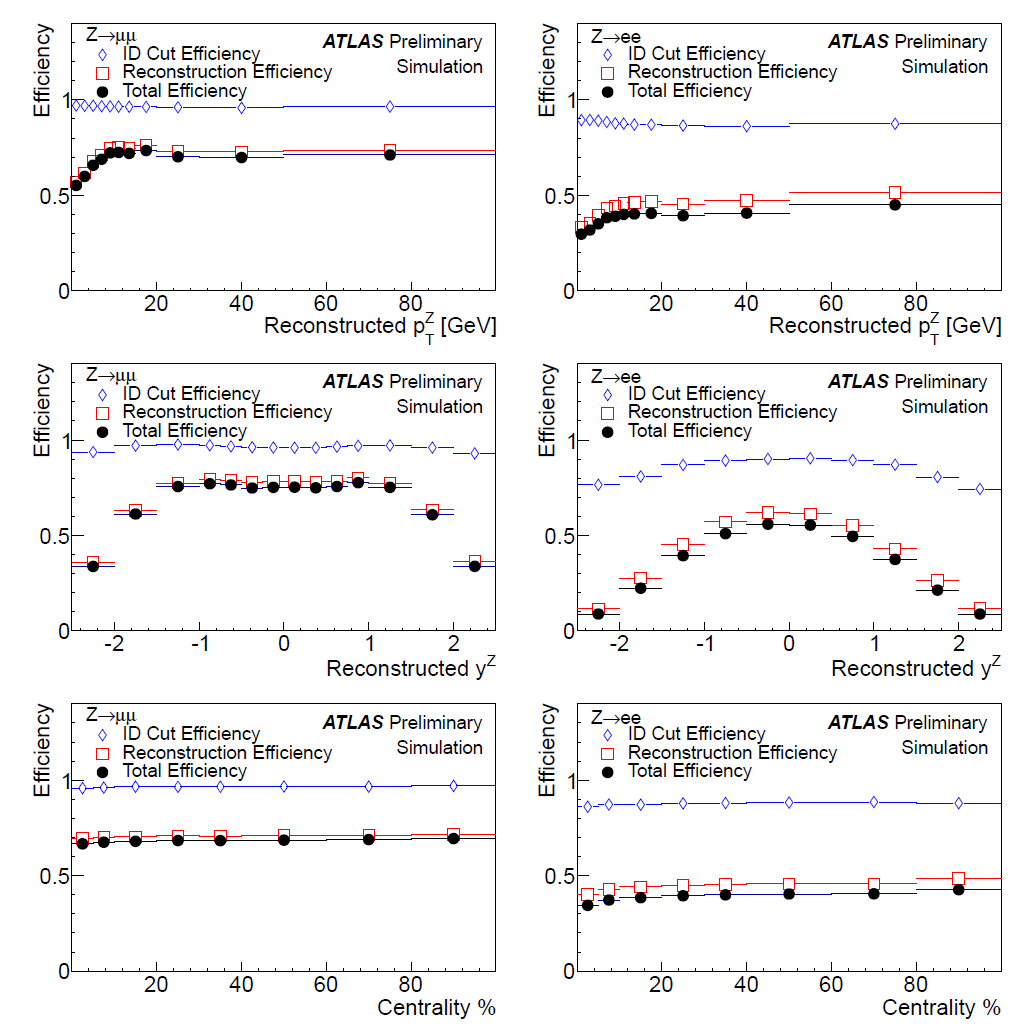 Sasha Milov          γ,W,Z with ATLAS            HP2012, Cagliari,  May. 31, 2012
16
Uncertainties
Sasha Milov          γ,W,Z with ATLAS            HP2012, Cagliari,  May. 31, 2012
17
Corrected distributions
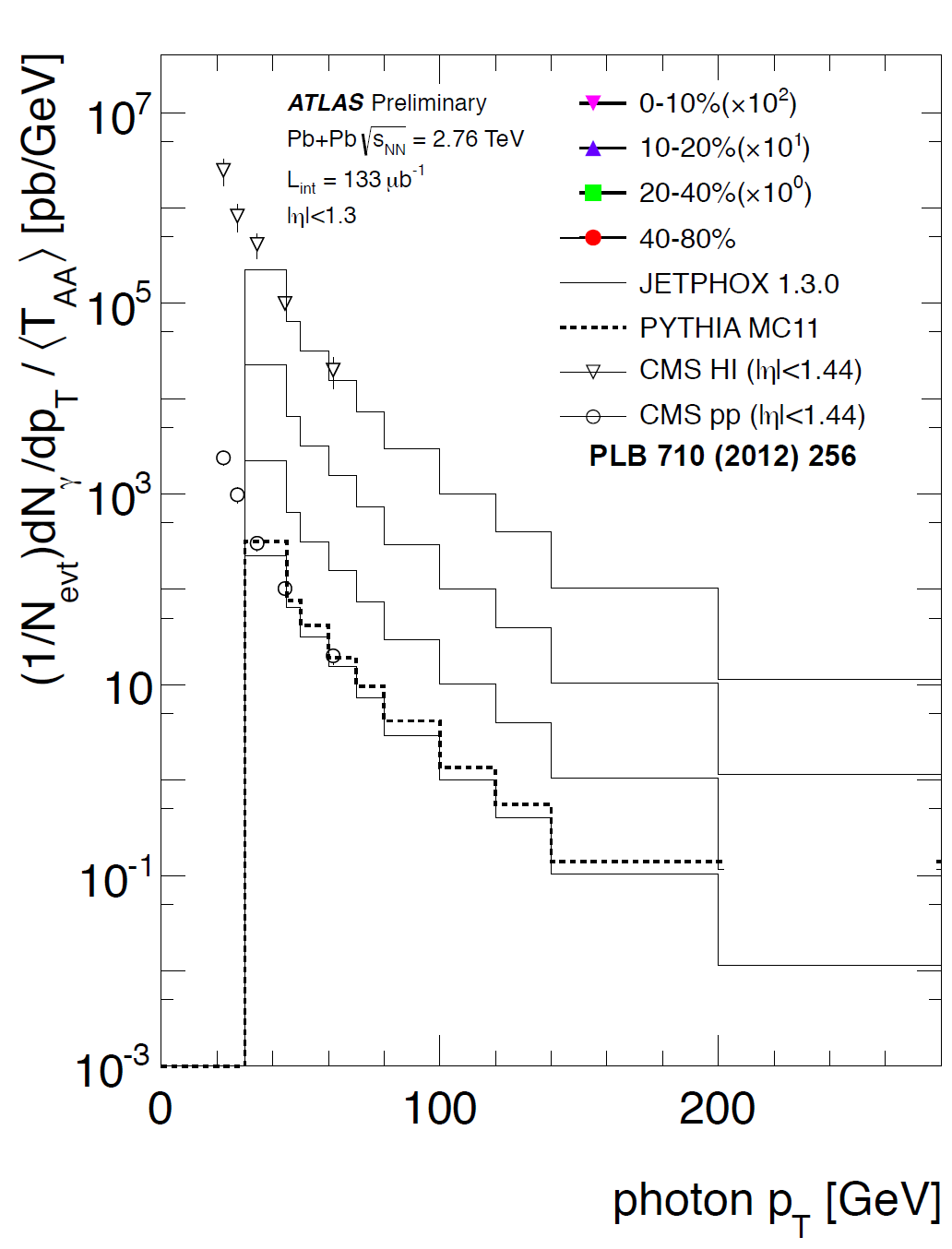 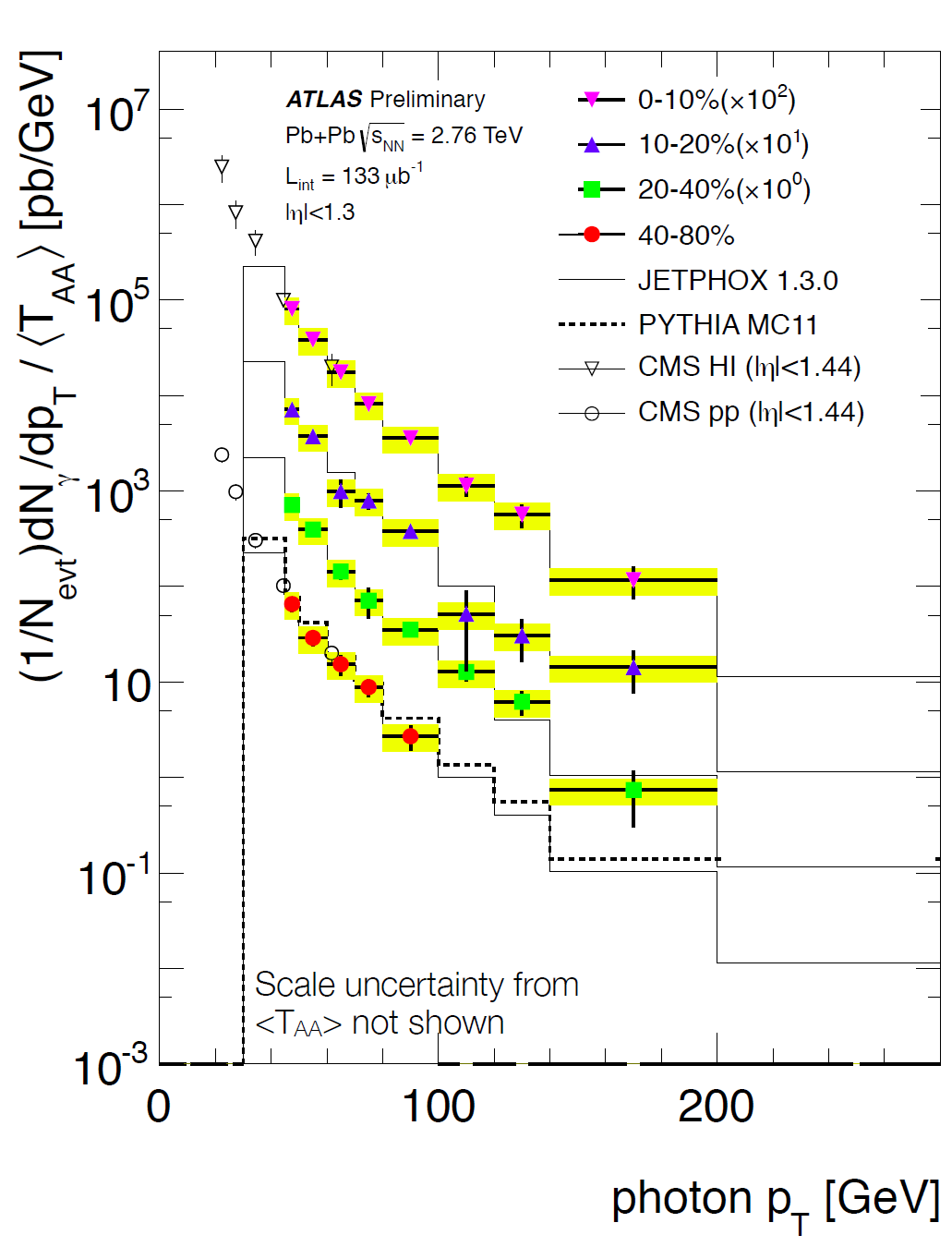 Reference: JETPHOX 1.3 ET(R=0.3)<0.6 GeV
Sasha Milov          γ,W,Z with ATLAS            HP2012, Cagliari,  May. 31, 2012
18
Corrected distributions
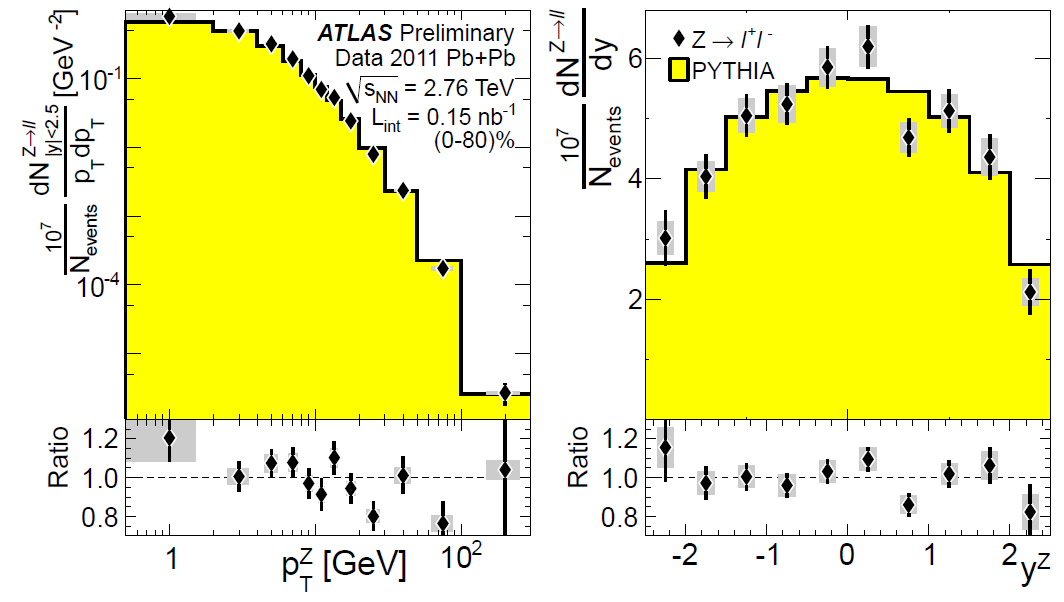 PYTHIA normalized by area for shape comparison
Sasha Milov          γ,W,Z with ATLAS            HP2012, Cagliari,  May. 31, 2012
19
Binary scaling
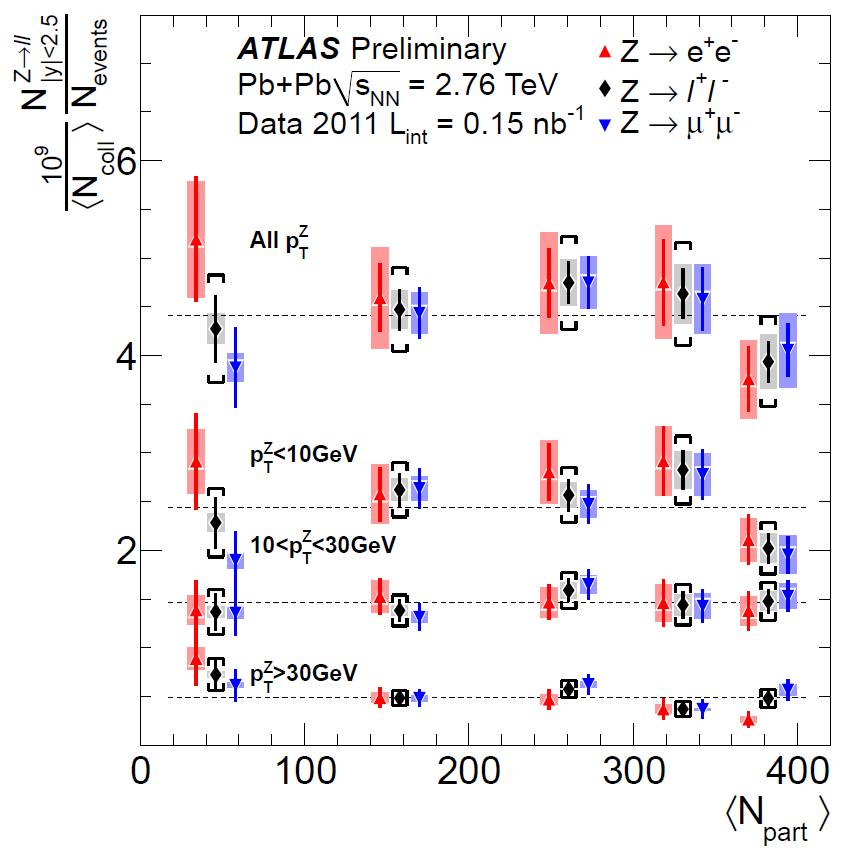 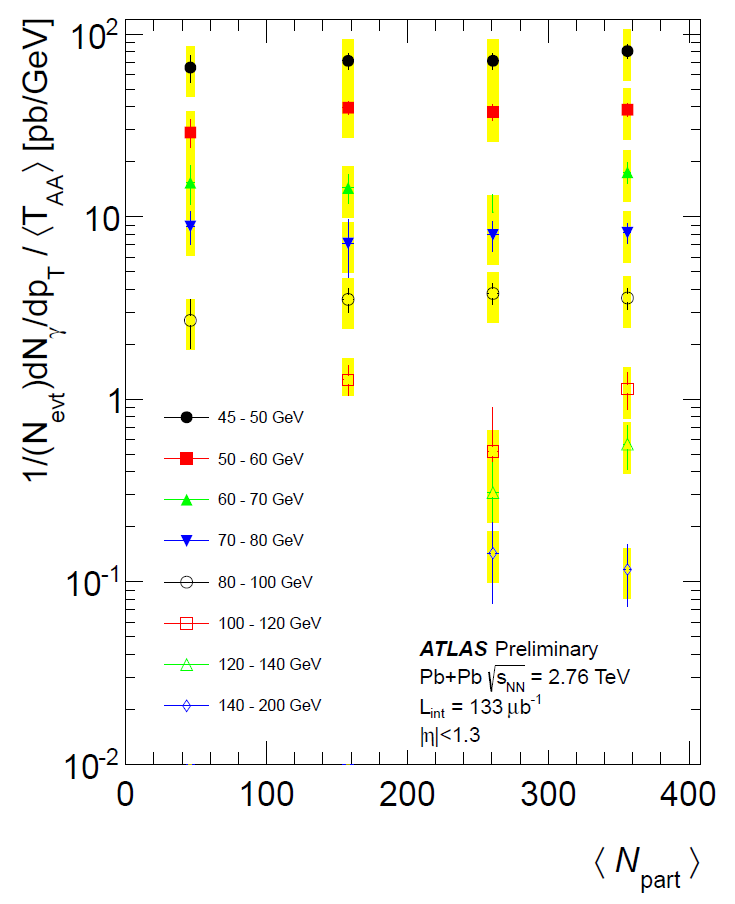 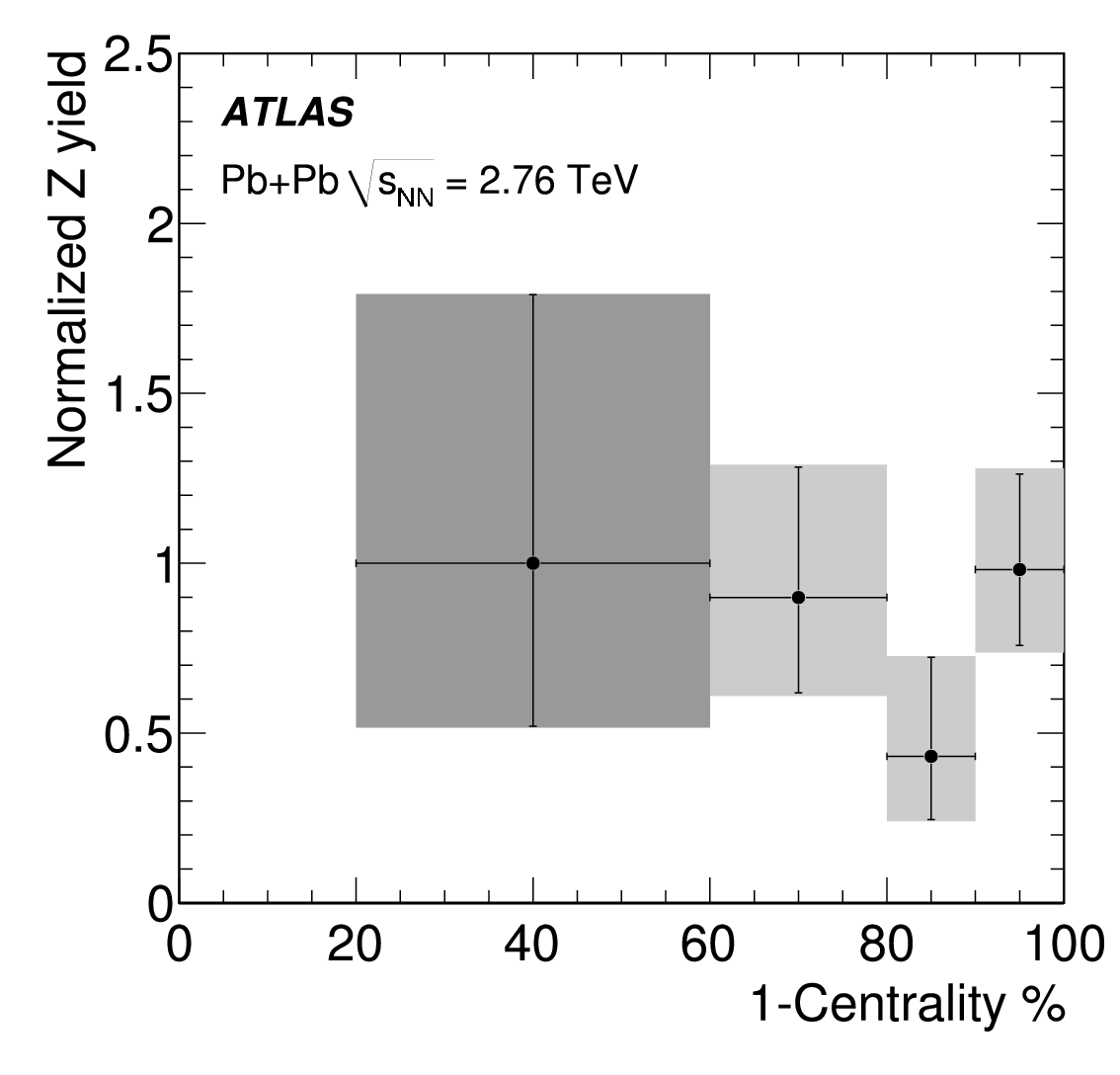 High statistics measurement of Z and photons by ATLAS
Is consistent with the binary scaling
Sasha Milov          γ,W,Z with ATLAS            HP2012, Cagliari,  May. 31, 2012
20
Nuclear modification factor
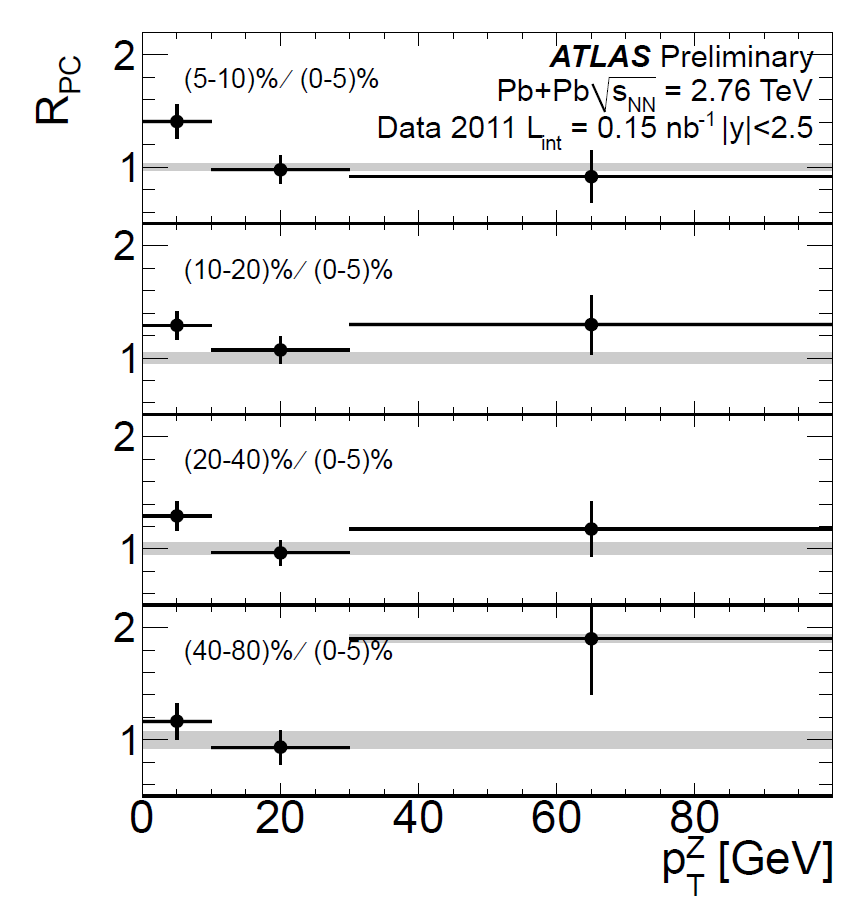 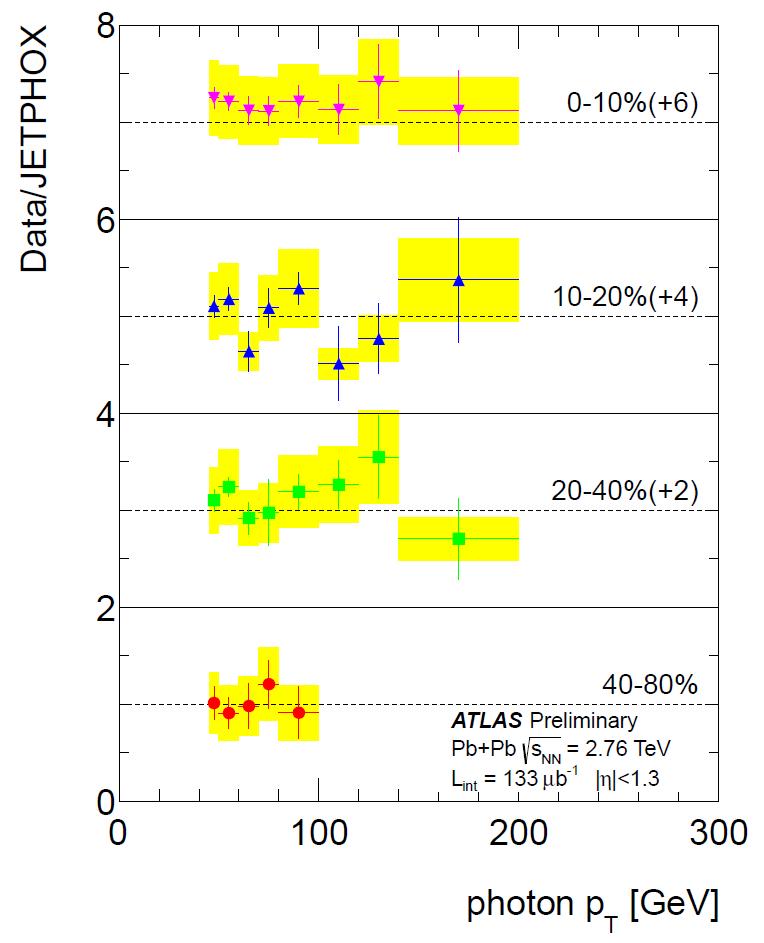 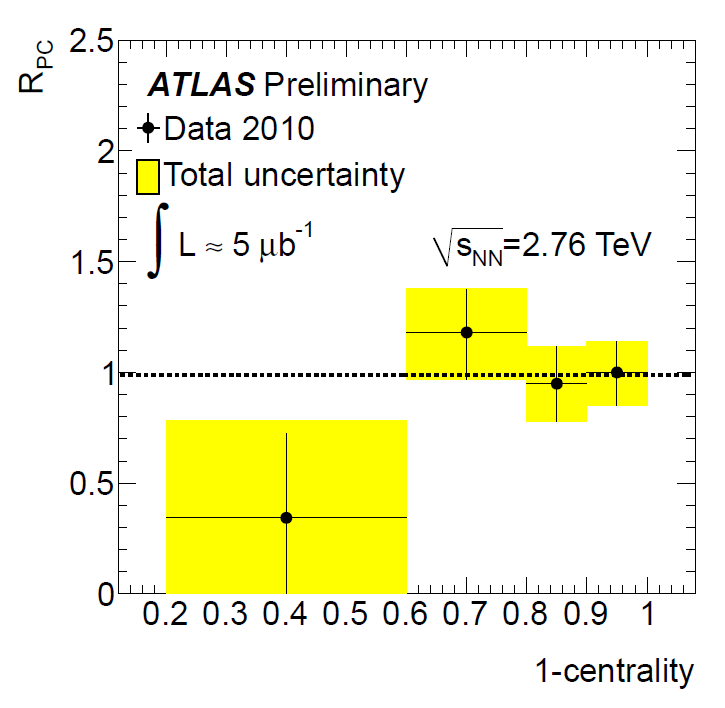 Consistent with unity for all measured points
Sasha Milov          γ,W,Z with ATLAS            HP2012, Cagliari,  May. 31, 2012
21
Binary scaling  zero flow
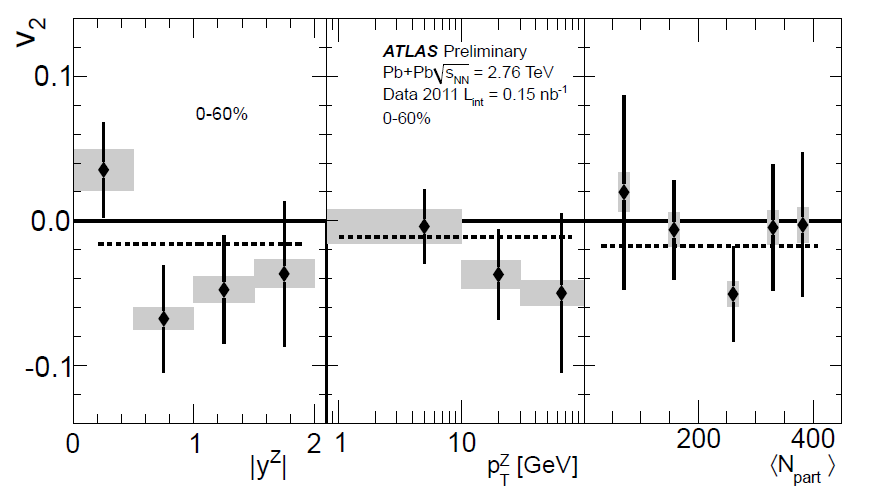 v2 = −0.011 ± 0.018(stat.) ± 0.014(sys.)
Sasha Milov          γ,W,Z with ATLAS            HP2012, Cagliari,  May. 31, 2012
22
In summary
ATLAS measured Z, W and photons using 2010 and 2011 data

The shape of the pT distribution for photons and Z are consistent with the JETPHOX and PYTHIA generators. 

For Z the rapidity distribution is also consistent with PYTHIA.

The total yields integrated in the |y| < 2.5 for Z and |η| <1.3 are consistent with the binary scaling.

The Nuclear modification factor (RPC) for Z and generator normalized for photons agree with unity as a function of pT

Z elliptic flow is consistent with zero.
Sasha Milov          γ,W,Z with ATLAS            HP2012, Cagliari,  May. 31, 2012
23
Backups
Sasha Milov          γ,W,Z with ATLAS            HP2012, Cagliari,  May. 31, 2012
24
Not a final version
Sasha Milov          γ,W,Z with ATLAS            HP2012, Cagliari,  May. 31, 2012
25
Photon flow
(PHENIX) arXiv:1105.4126 [nucl-ex]
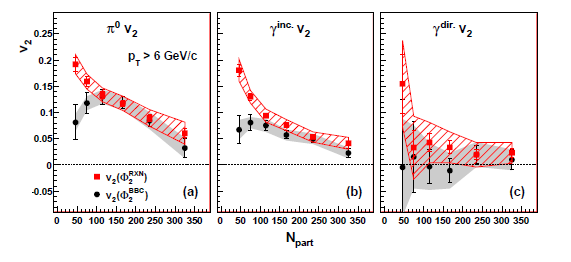 Sasha Milov          γ,W,Z with ATLAS            HP2012, Cagliari,  May. 31, 2012
26
Asymmetry result
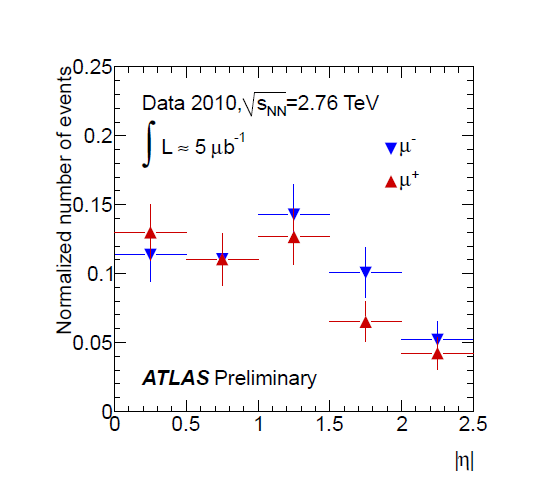 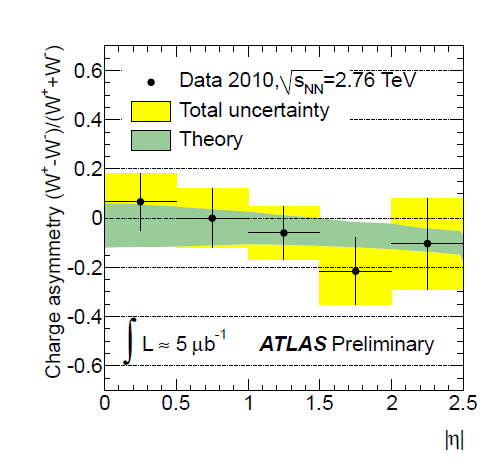 Sasha Milov          γ,W,Z with ATLAS            HP2012, Cagliari,  May. 31, 2012
27
Candidate selection:
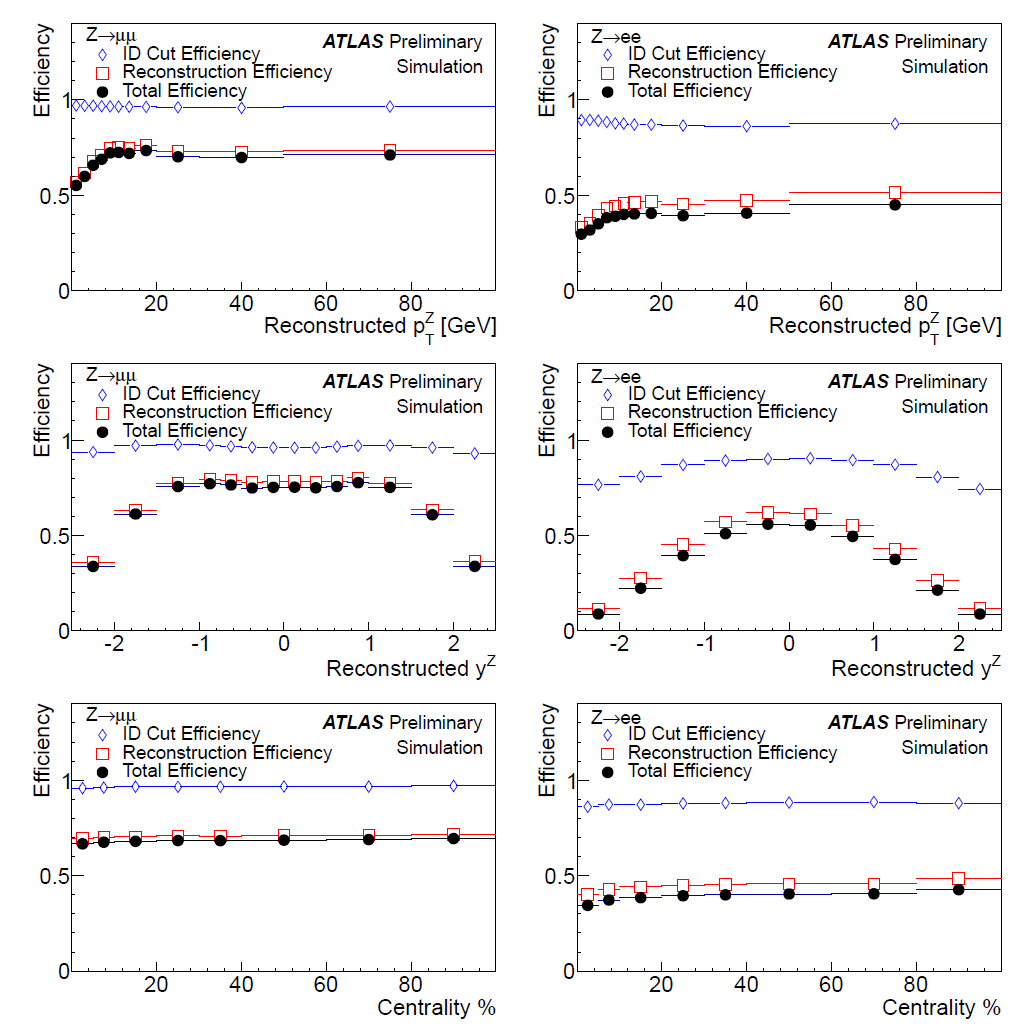 Sasha Milov          γ,W,Z with ATLAS            HP2012, Cagliari,  May. 31, 2012
28
Photon reconstruction
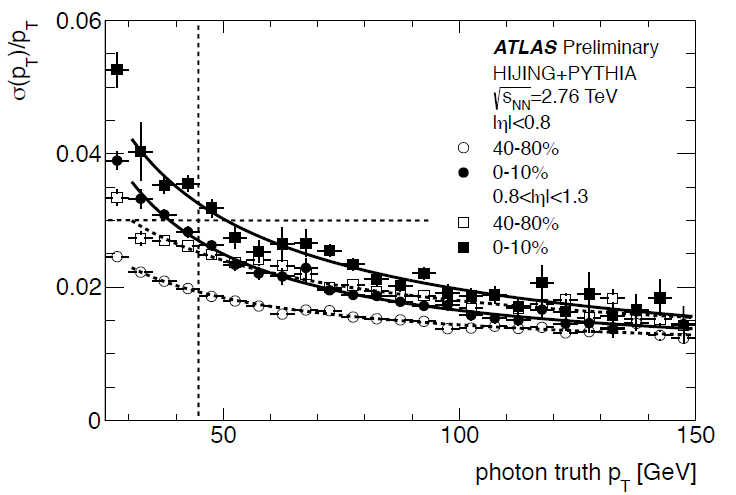 σ(ET)/ET = a ⊕ b/√ET ⊕ c/ET
Talk by P. Steinberg  May, 29 ATLAS-CONF-2012-051
Sasha Milov          γ,W,Z with ATLAS            HP2012, Cagliari,  May. 31, 2012
29